Synergies
or 
(hey you got SAML on my OAuth!)
John Bradley, Ping Identity
@ve7jtb
SAML
OAuth
SCIM
JWT
UMA
OpenID
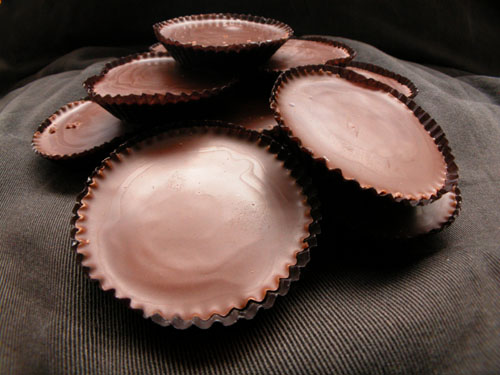 Double-click to enter title
Double-click to enter text
SAML
OAuth
SCIM
JWT
UMA
OpenID
OpenID & JWT & OAuth
OpenID Connect profiles/extends OAuth & JWT
Adds identity layer on top of OAuth 2.0
Stipulates use of JWT for 'identity tokens'
Reflects harmonization of competing proposals (vNext, Connect, AB) for evolution of OpenID 2.0
Enables higher LOA by allowing for assertions to flow through back-channel a la artifact or via signing and encryption
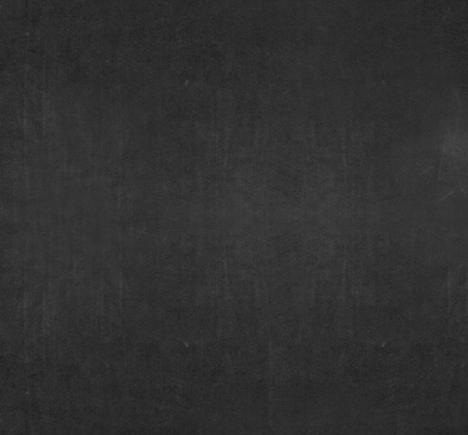 OpenID & JWT & OAuth
Whereas OAuth is a general mechanism to authorize API access, OpenID Connect profiles the generic for purposes of sharing profile information
Uses the authz code & code grant types – the pieces of OAuth optimized for user-consent scenarios
Leverages the authorization & token endpoints & adds identity-based params to core OAuth messages
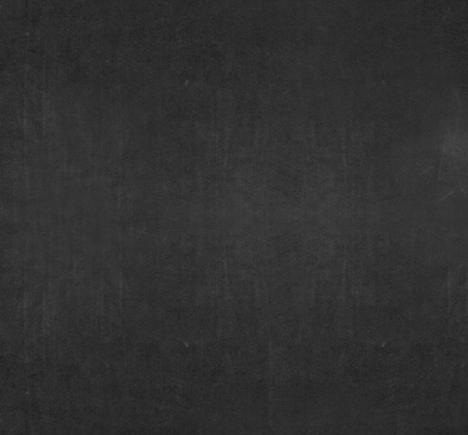 OpenID & JWT & OAuth
Authorization Endpoint: Client sends a request to the Server at the Authorization endpoint. Server authenticates the End-User. After authorization, Server returns an Authorization Code.
Token Endpoint: The Client sends the Access Token Request to the Token Endpoint to obtain Access Token Response which includes an access_token.
UserInfo Endpoint: The access_token MAY be sent to the UserInfo Endpoint to obtain user information/assertion/claims about the user
The ID Token, aggregated claims, distributed claims and Session Management.
As in OAuth 2
As in Facebook Connect
New
SAML
OAuth
SCIM
JWT
UMA
OpenID
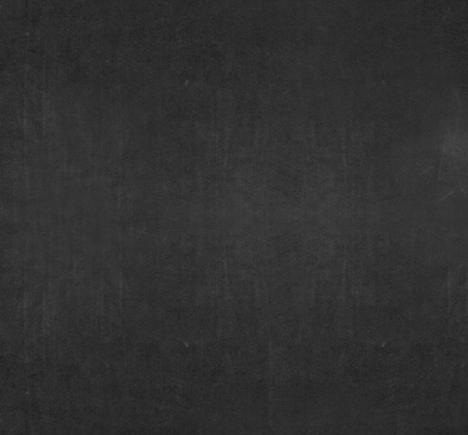 SAML & OAuth
SAML
'Hybrid' – carry OAuth token
in SAML SSO messages
OAuth
'Assertion profile' use
SAML assertions within 
OAuth flow
OAuth
SAML
SAML
OAuth
'Sequencing' – use SAML SSO
To authenticate user to AS
SAML
OAuth
SCIM
JWT
UMA
OpenID
SCIM & SAML
SAML binding for SCIM
Carry SCIM instance as attributes in SAML SSO message
Enables JIT provisioning
Supplements SCIM API model

SCIM API messages to provision accounts for subsequent SAML SSO
[Speaker Notes: Simple Cross-domain Identity Management  ->  System for Cross-domain Identity Management]
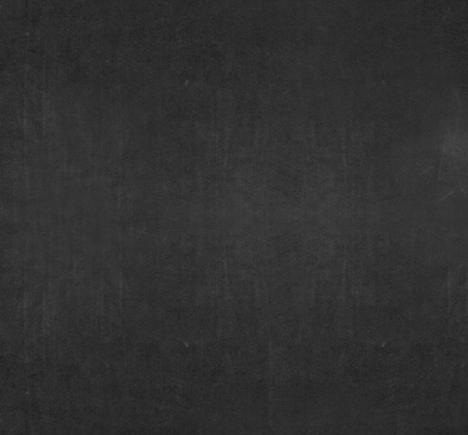 SCIM & SAML
<saml:AttributeStatement xmlns:xs="http://www.w3.org/2001/XMLSchema" xmlns:saml="urn:oasis:names:tc:SAML:2.0:assertion" xmlns:scim="http://placeholder.scim.org/2011/schema/extension">
	<saml:Attribute NameFormat="urn:oasis:names:tc:SAML:2.0:attrname-	format:unspecified" Name="SCIM.userName"> 
		<saml:AttributeValue xmlns:xsi="http://www.w3.org/2001/XMLSchema-	instance" xsi:type="xs:string">bjensen@example.com</saml:AttributeValue>
 	</saml:Attribute> 
	<saml:Attribute NameFormat="urn:oasis:names:tc:SAML:2.0:attrname-	format:unspecified" Name="SCIM.name.formatted">
		<saml:AttributeValue xmlns:xsi="http://www.w3.org/2001/XMLSchema-	instance" xsi:type="xs:string">Ms. Babs J Jensen III</saml:AttributeValue> 
	</saml:Attribute> 
</saml:AttributeStatement>
SAML
OAuth
SCIM
JWT
UMA
OpenID
SCIM & OAuth
Use OAuth to secure SCIM API calls

Use SCIM to provision account for subsequent OAuth-based mobile access to SaaS APIs
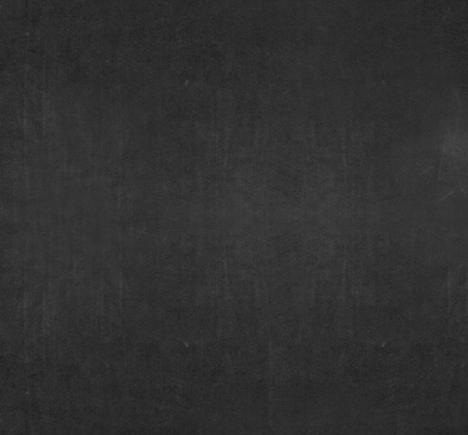 SCIM & OAuth
POST /User HTTP/1.1
Host: example.com 
Accept: application/xml 
Authorization: Bearer h480djs93hd8 

<?xml version="1.0" encoding="UTF-8"?>
<scim:User xmlns:scim="urn:scim:schemas:core:1.0">
	<userName>bjensen@example.com</userName>
	<externalId>701984</externalId>
	<emails>
		<email>
		<value>bjensen@example.com</value>
		<primary>true</primary>
		<type>work</type>
		</email>
	</emails>
</scim:User>
SAML
OAuth
SCIM
JWT
UMA
OpenID
SAML & JWT & OAuth
Use SAML assertion or JWT for
OAuth client authentication and/or OAuth grant type

POST /token HTTP/1.1
Host: server.example.com
Content-Type: application/x-www-form-urlencoded

grant_type=authorization_code& code=i1WsRn1uB1& client_id=s6BhdRkqt3& client_assertion_type=urn%3Aoasis%3Anames%sAtc%3ASAML%3A2.0%3Aassertion& client_assertion=PHNhbWxwOl…...ZT
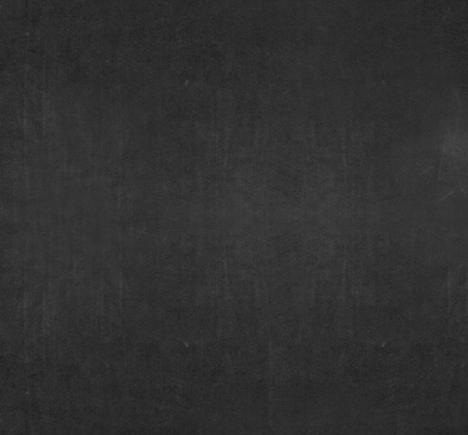 SAML & JWT & OAuth
SAML
JWT
Profiles assertion profile
For specific assertion
formats
How to use assertions 
for client authentication 
and as a grant type
Assertion profile
OAuth
Core protocol
SAML
OAuth
SCIM
JWT
UMA
OpenID
UMA & OAuth
User Managed Access extends OAuth 2.0 to allow for a user to manage access to multiple (and distributed) resources through centralized Authorization Manager
Leverages separation between AS & RS introduced by WRAP
SAML
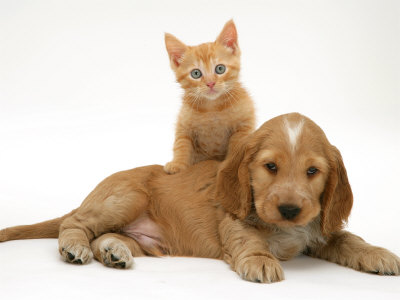 OAuth
SCIM
JWT
UMA
OpenID
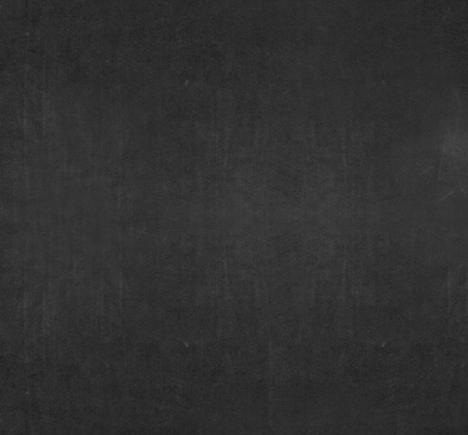 Thank you.



@ve7jtb